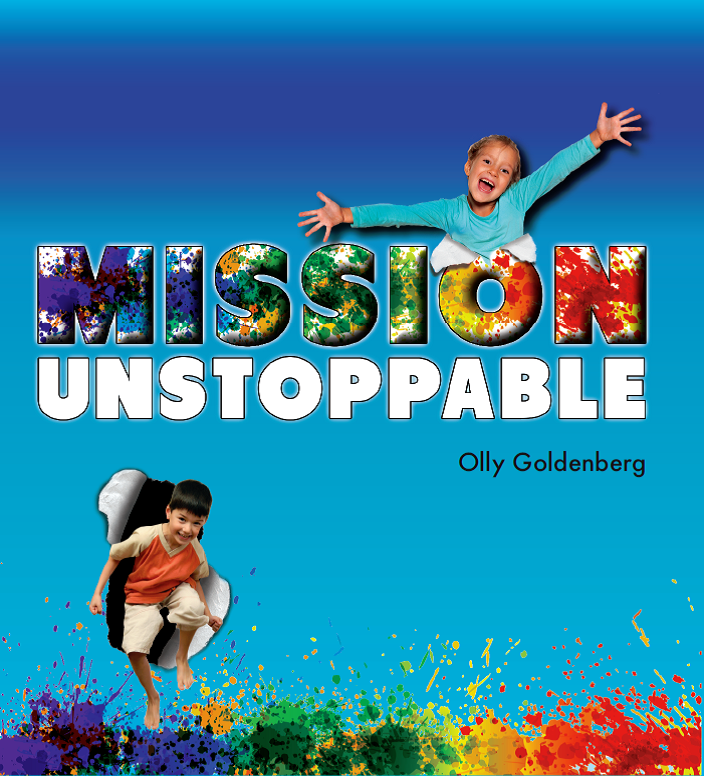 Mission Unstoppable
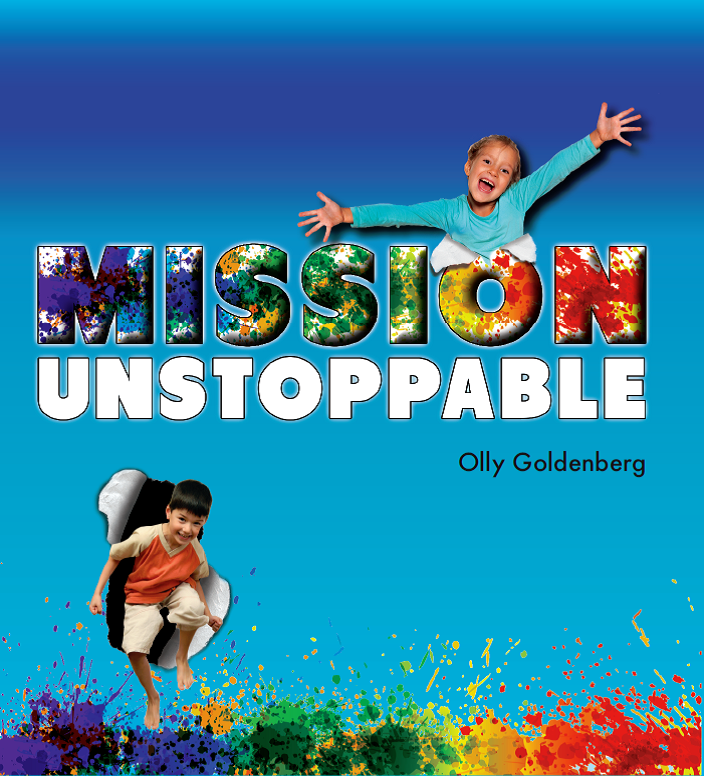 Mission Unstoppable Album
All songs are copyright Olly Goldenberg.
Please feel free to use and copy as much as you require. If you use these songs in worship please add them to your CCLI report.
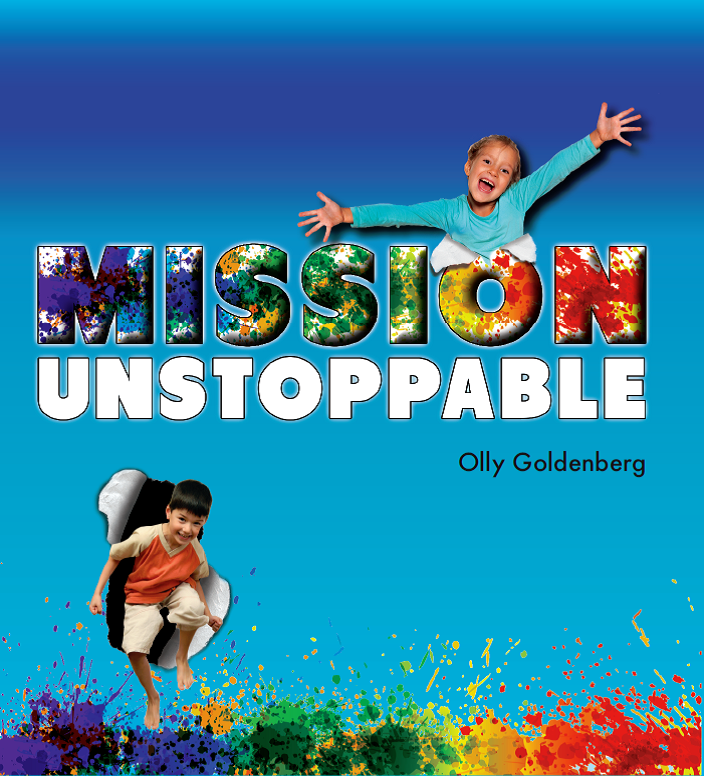 Unstoppable
CHANT:
Children Can Carry the fire worldwide
Children Can Carry the fire worldwide 
Children Can Carry the fire worldwide
Children Can Carry the fire worldwide
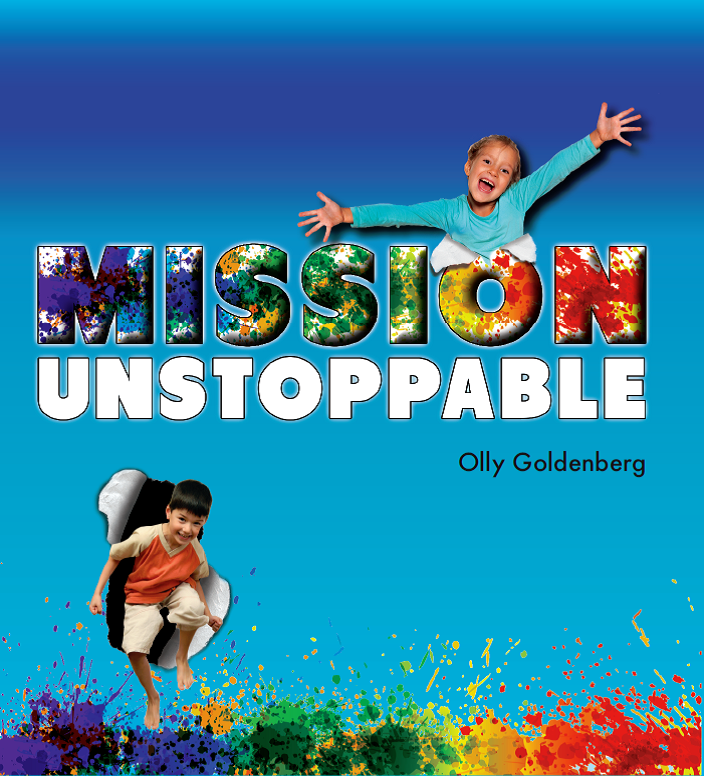 Unstoppable
We’re on a mission, 
We’re unstoppable.
Jesus has sent us out 
To preach deliver and heal.
 
And we will go out 
To the ends of the earth,
Seeing souls saved, lives changed - 
God’s glory revealed.
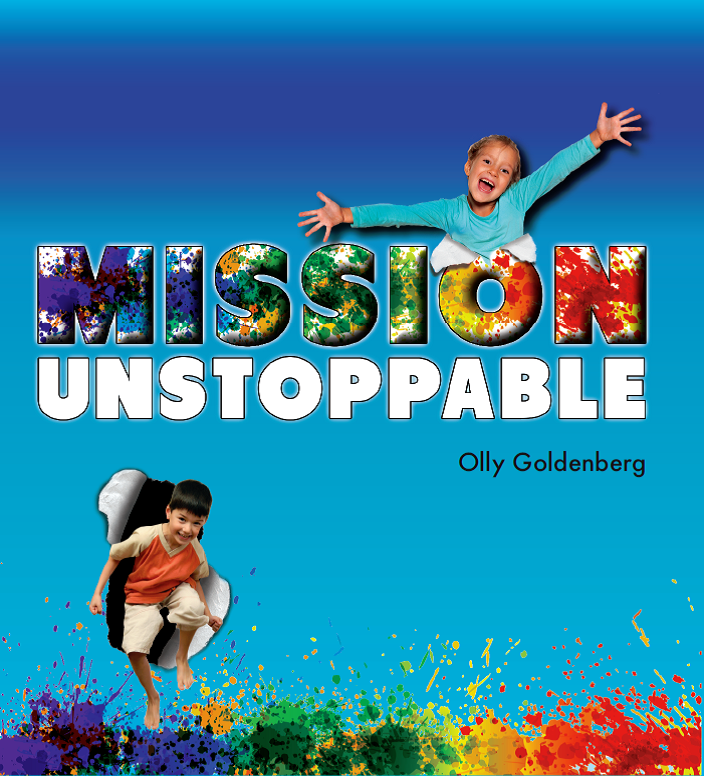 Unstoppable
We’re on a mission, 
We’re unstoppable.
Jesus has sent us out 
To preach deliver and heal.
 
And soon the day is coming
When Jesus will return
In glory and honour 
He’ll carry us home.
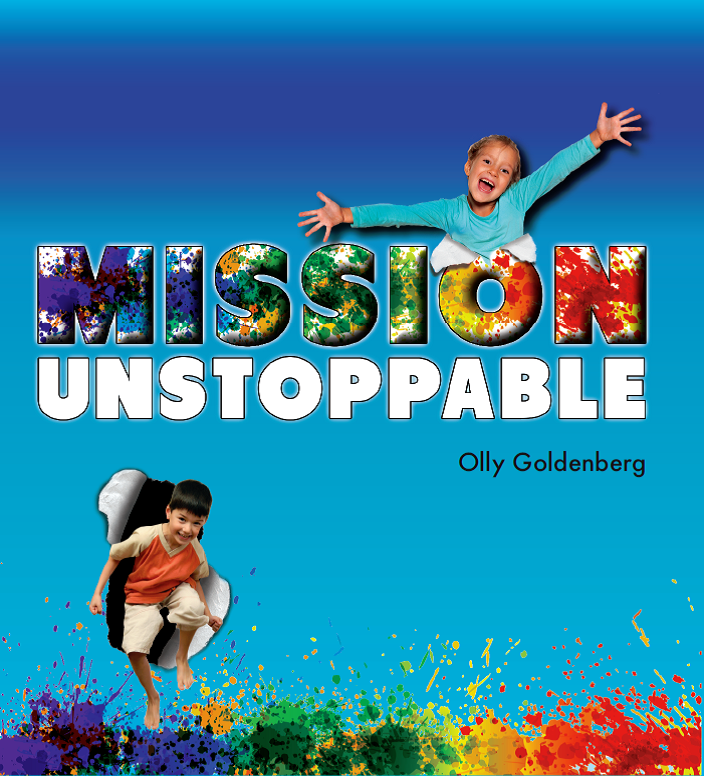 Praise the Lord
Praise the Lord, sing to the Lord a new song
Praise the Lord, sing praises to his name.
Praise the Lord, sing to the Lord a new song
Praise the Lord, sing praises to his name.

We’ll praise him with our voices
We’ll praise him with our clapping
We’ll praise him in every way for he deserves to be praised.
So come on now join in the praise (WOO HOO)
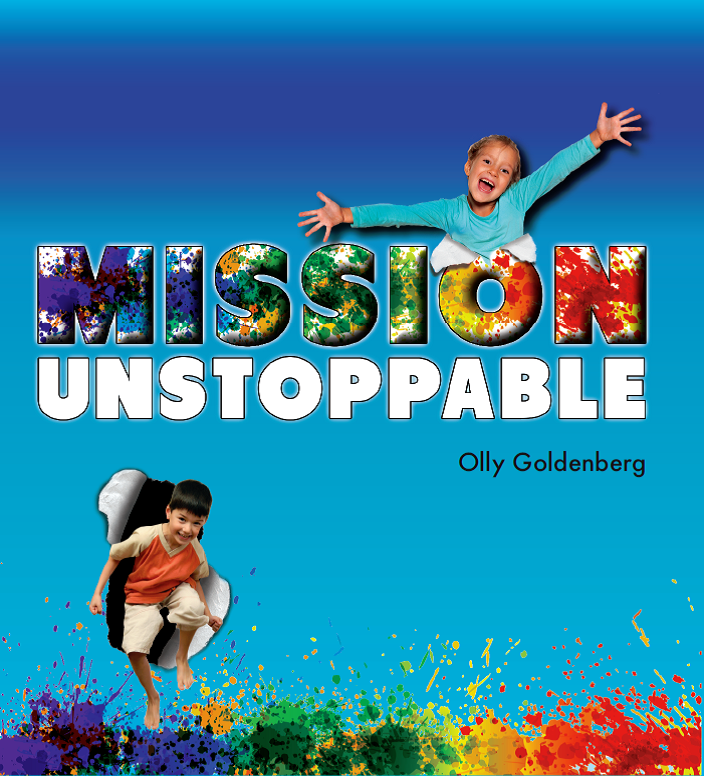 Praise the Lord
Praise the Lord, sing to the Lord a new song
Praise the Lord, sing praises to his name.
Praise the Lord, sing to the Lord a new song
Praise the Lord, sing praises to his name.

We’ll praise him with our dancing
We’ll praise him with our music
We’ll praise him in every way for he deserves to be praised.
So come on now join in the praise (WOO HOO)
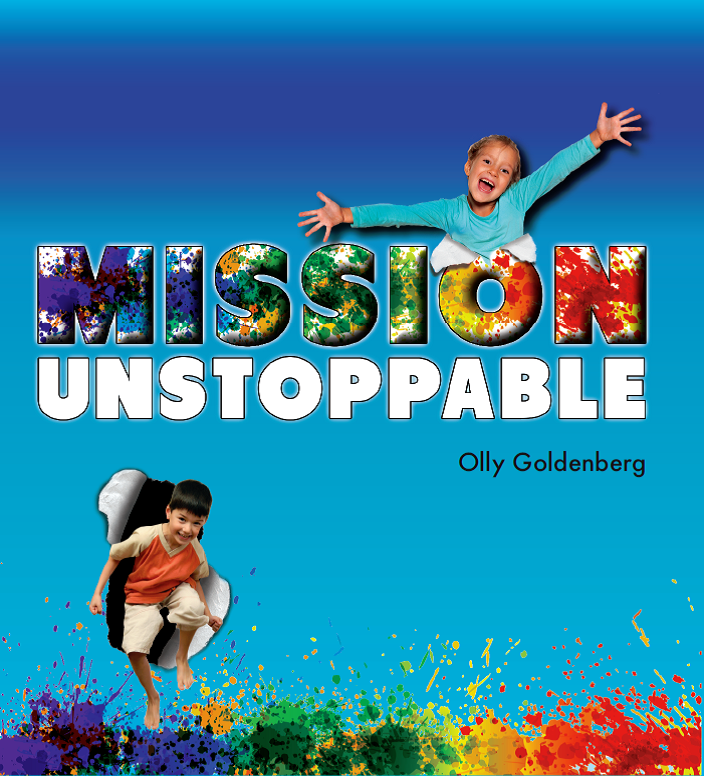 Stop take time to pray
Stop take time to pray
Stop every day
Stop take time to pray
It’s time to talk to Jesus
 
S – means I’m Sorry for the wrongs I have done
I know they have hurt you and I know that they were wrong
Jesus please forgive me keep me by your side
For this is the reason that you died.
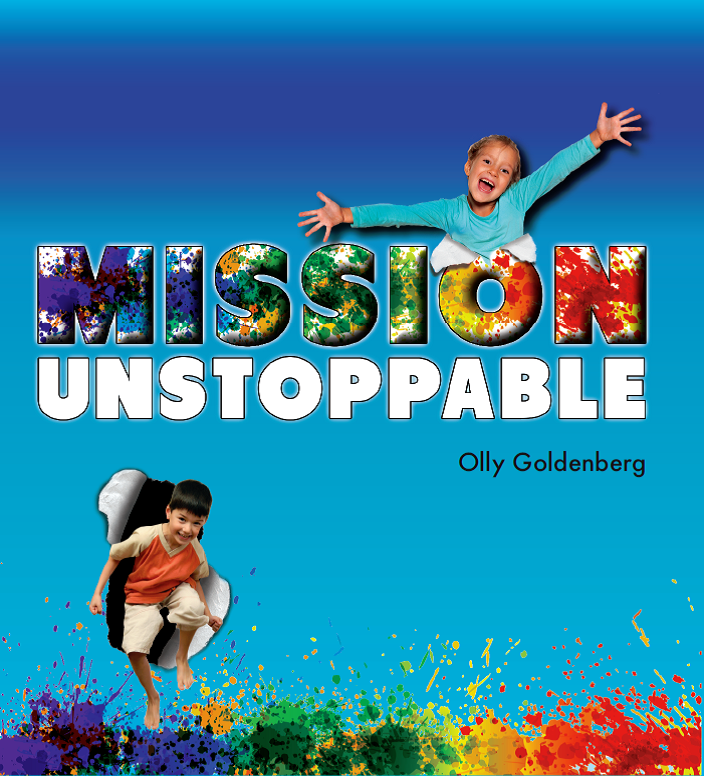 Stop take time to pray
VERSE 2:
T – means I Thank you Lord for every little thing.
There’s so much to say I hardly know where to begin.
Jesus I will thank you when all things go well.
But even if life’s hard I thank you still.
VERSE 3:
O – is for Others. Let them come to know you
And help them to understand that all your words are true.
I also pray for Christians all across the world
Please help us all to stand up and be bold.
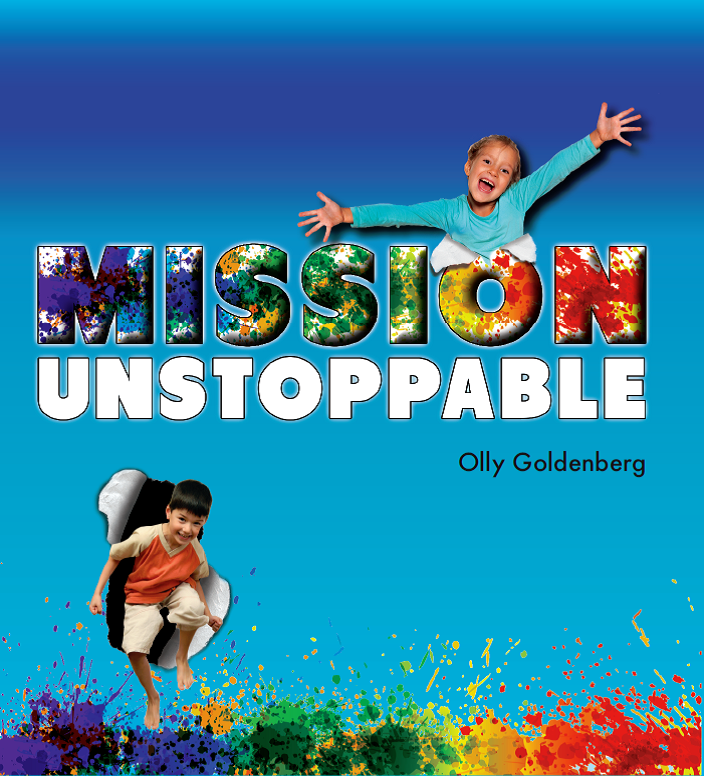 Stop take time to pray
VERSE 4:
P – means Please help me Lord to live my life for you
In all that I say and think, in everything I do.
Please remind me Jesus to do right, not wrong.
And ‘cos I know you’re with me I’ll be strong.
FINAL CHORUS:
Stop when you have prayed
Stop every day
Stop when you have prayed
It’s time to listen to Jesus
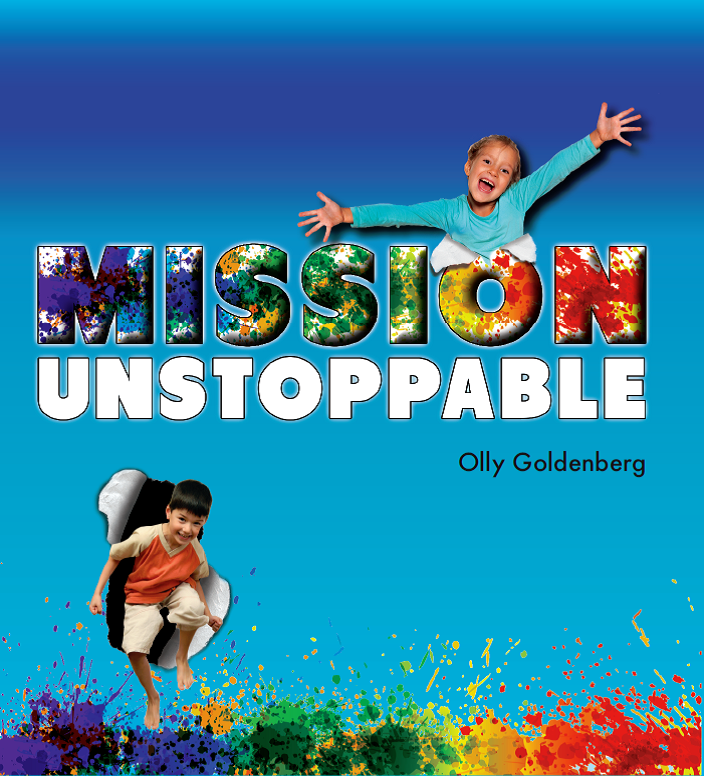 Catching the Jesus bug
We are catching the Jesus bug (Atchoo)
Living our lives for Him
Spreading around God’s love
So that people will turn to him
 
Holy Spirit help me live God’s way
With miracles of love and power I pray
That people will see he’s alive today
And turn to him and believe.
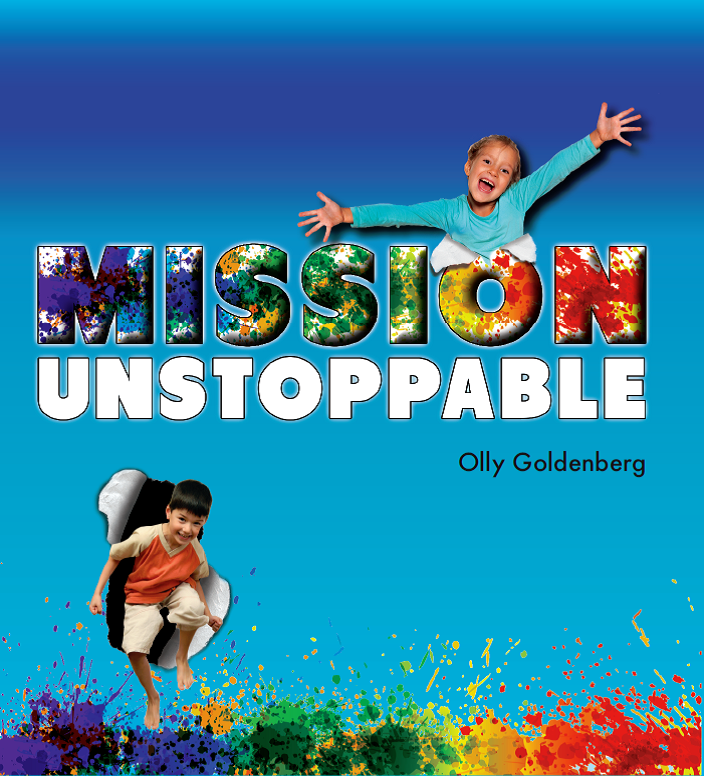 You are looking at my heart
You are looking at my heart Lord Jesus
It’s a heart that you have washed clean from sin.
May this heart now start to fill up with praises
Cos praise is the best thing I can bring.
  
I will praise you Lord, 
Yes you know I will.
If others do, or others don’t 
You know I’ll praise you still.
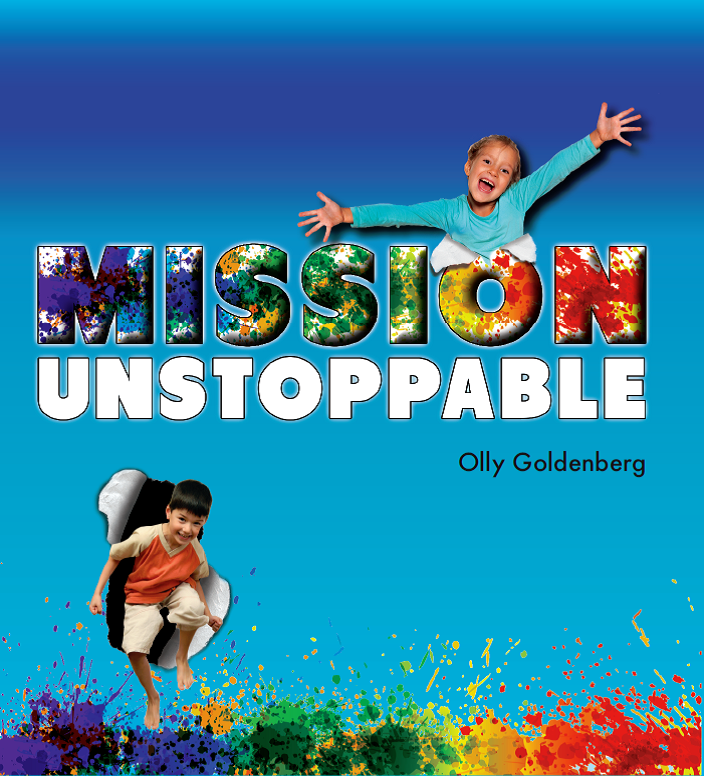 You are looking at my heart
You are looking at my heart Lord Jesus
It’s a heart that you have washed clean from sin.
May this heart now start to fill up with praises
Cos praise is the best thing I can bring.
  
But my praise to you 
Is more than a song
By the words I speak, the things I do
I praise you all day long.
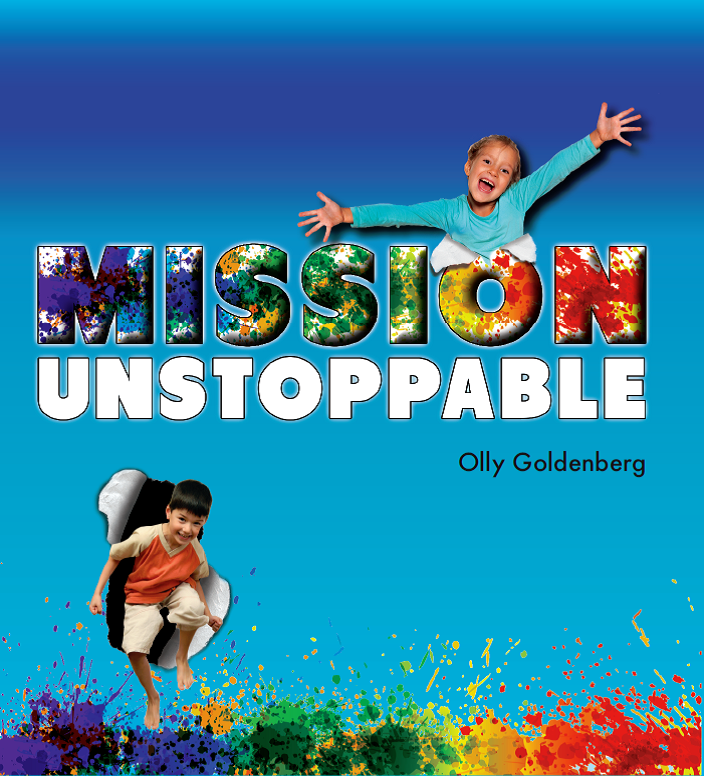 Jesus spoke to me
Jesus spoke to me and he said,
“YOUR NAME” will you follow me?
If you do I’ve a plan for your life.
The pathway we’ll walk will not 
Always be an easy one,
But when you get to heaven
You’ll see it’s worth it.
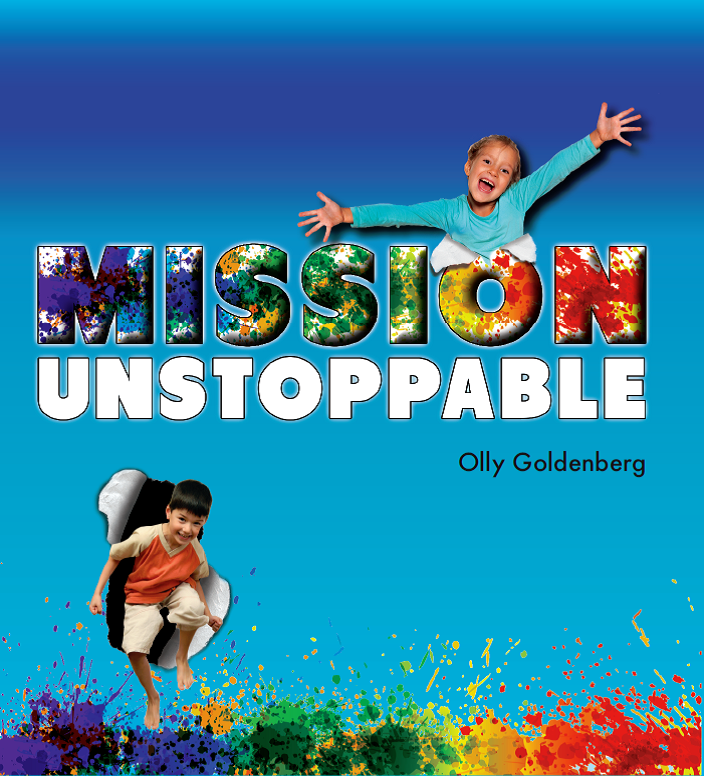 Jesus spoke to me
So I said yes Lord I’m willing,
I’m willing to follow you.
For you have the words of eternal life so 
What else can I do?
Yes Lord I’m willing,
I’m willing to follow you.
You’re the Lord of all the King of kings 
And I give my life to you.
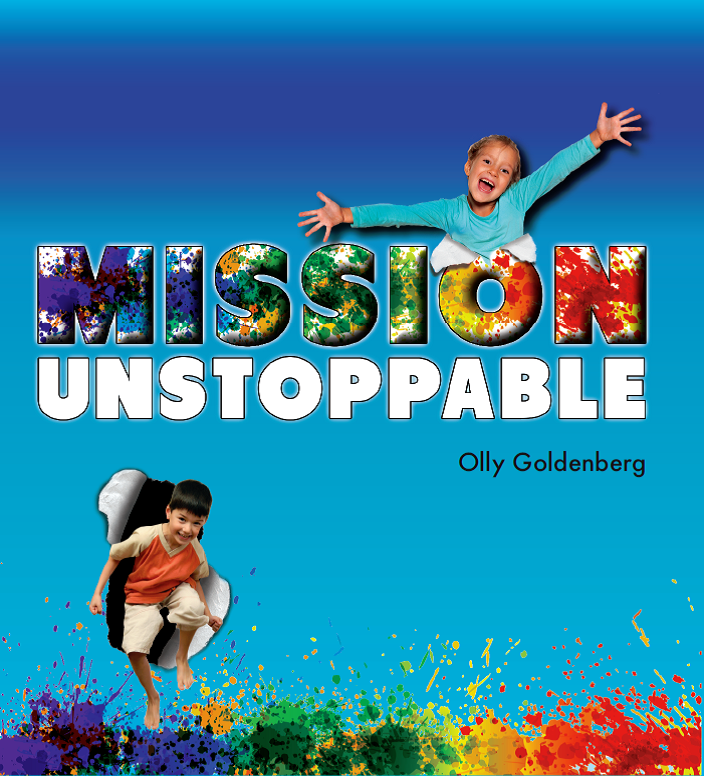 When God came to Abraham
When God came to Abraham
He said “I have a plan.
The nations of the world
Will be blessed through this man.”
 
God said, “I’ll give you a son,
Though your wife will be ninety-one.
This thing may seem hard to you,
But it’s easy for me to do.”
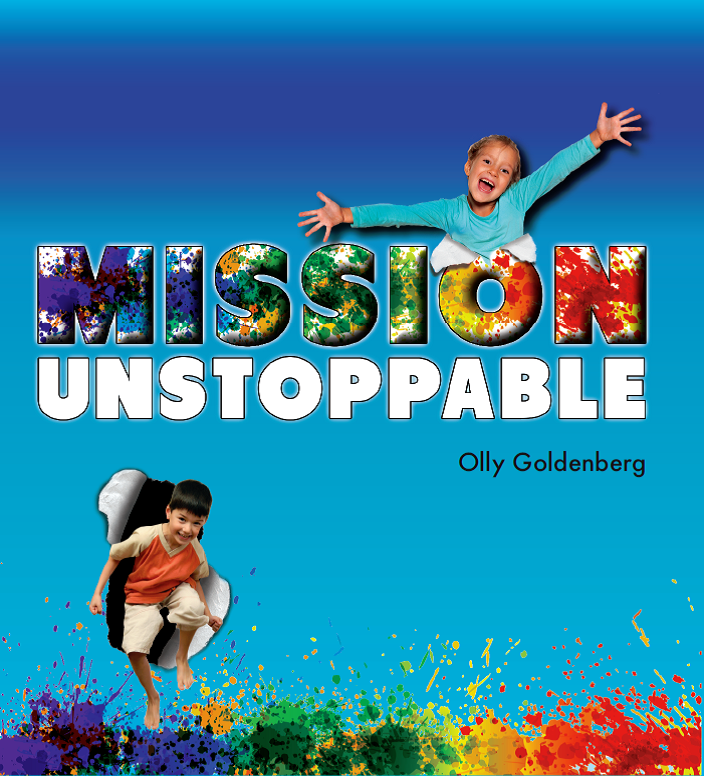 When God came to Abraham
Now Abraham believed that God could
Do what he said he would.
So before too long he saw
The son that they had longed for.
 
God also has a plan for you
Which on your own you cannot do.
But as you look to Him
Together you’ll do everything.
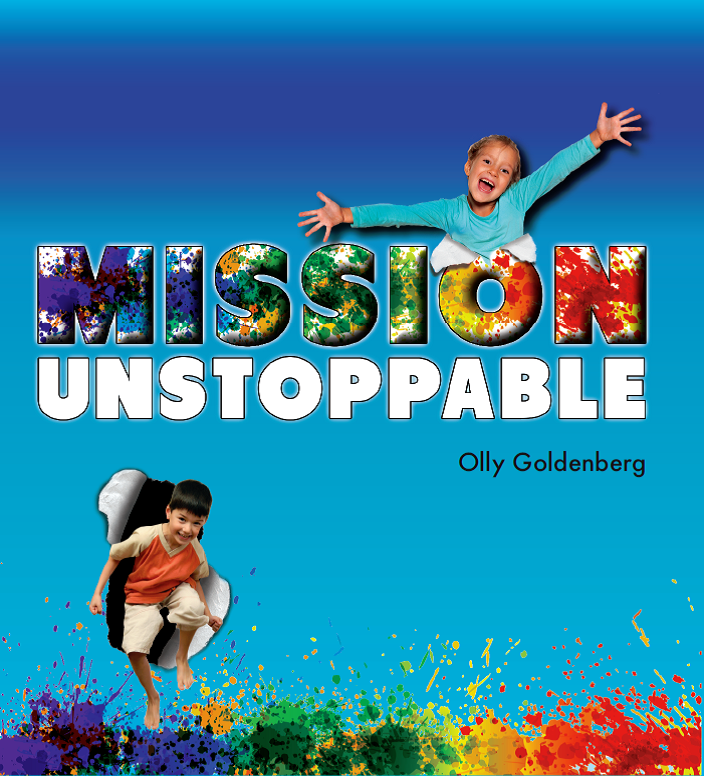 Whatever you put in
Whatever you put in
That’s what you’ll get out.
If you plant some good, 
Don’t expect some bad to sprout.
Whatever you put in
That’s what you’ll get out.
For this is a law of God.
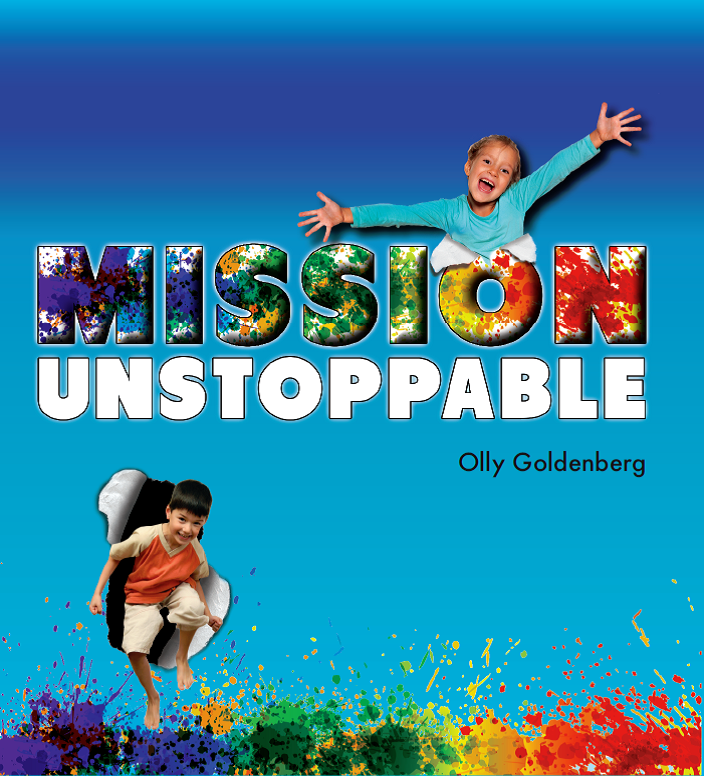 Whatever you put in
So be careful what you do,
For God is watching you.
Be faithful in the small things.
If you give to him your best,
He will never, ever rest,
Until you have got all good things.
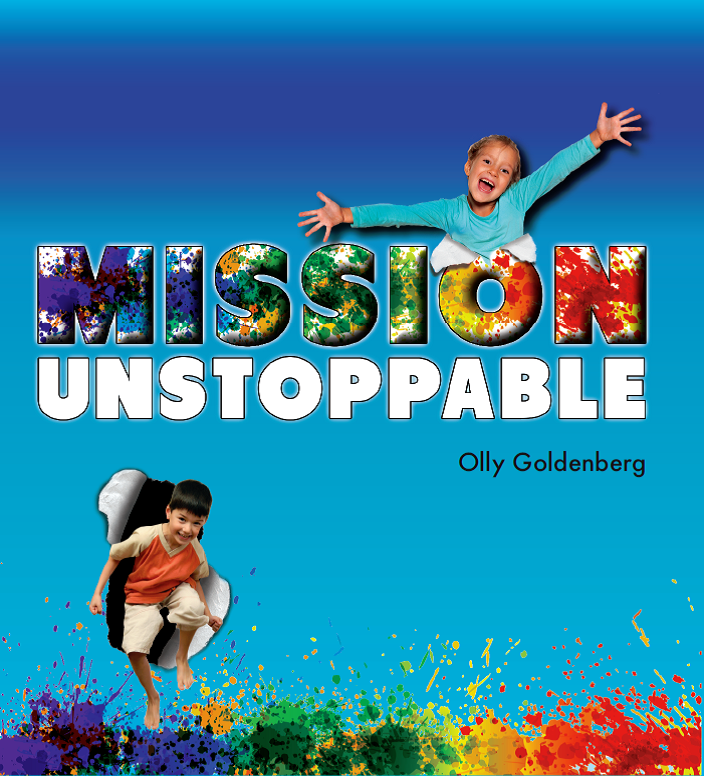 We’re gonna stop
We’re gonna stop and meet with Jesus
Wait for him to change us around
Because we know that he is getting us ready 
To go, go, go, go, go, go, go, go all over town
 
Where we will tell everyone that Jesus loves you
But you have to choose if you love him too.
We’ll pray to God so they’ll meet with Jesus
And show them what they need to do.
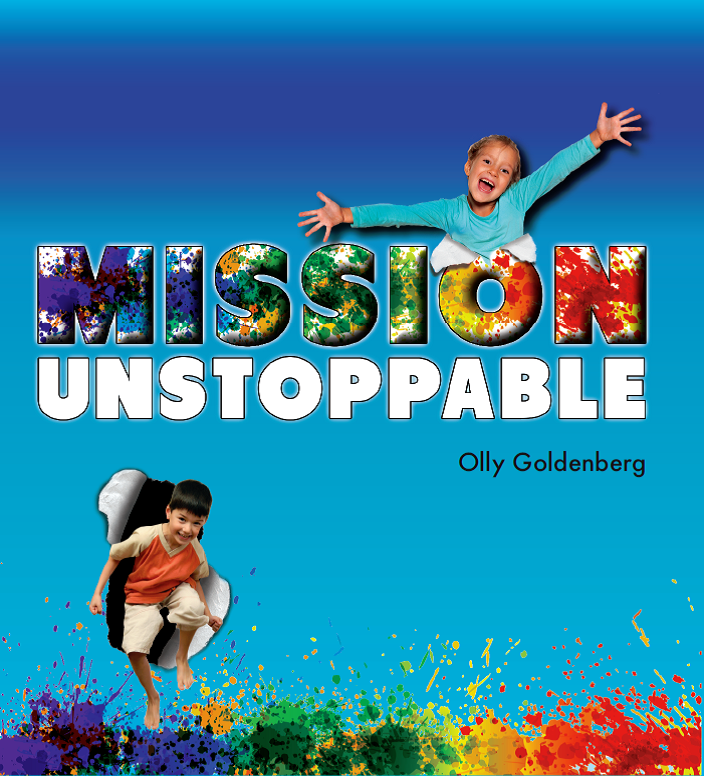 God’s Spirit calls out
God’s Spirit calls out to me,
Won’t you come closer to God.
He longs for you to see
How much He loves you.
 
I love you Lord my God,
Draw me nearer to you.
I give to you my life,
As I worship you.
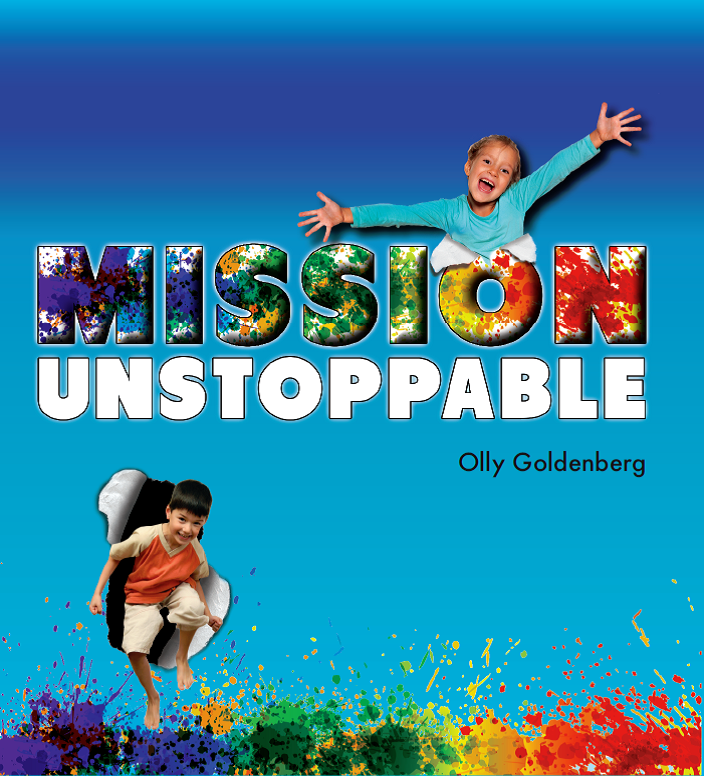 Jesus, Jesus, I worship you
Jesus, Jesus I worship you this day.
Jesus, Jesus I give you all my praise.
Jesus, Jesus I worship you this day.
Jesus, Jesus I give you all my praise.
 
For you are the one that I love
And you are my God whom I serve
I look to the father above
Your worthy of all power and praise.
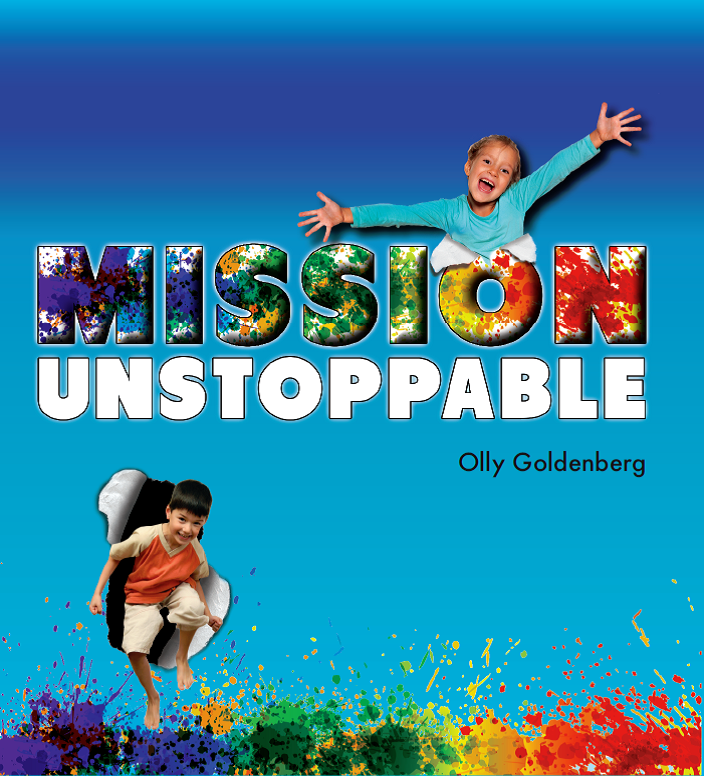 Oh people of God
Oh people of God come on and stand to your feet
God’s raising up and army and satan we’ll defeat
 
So come on stand in that heavenly place
O come on stand by the throne of grace.
For satan’s been defeated, 
oh yeah satan’s been defeated by Christ.
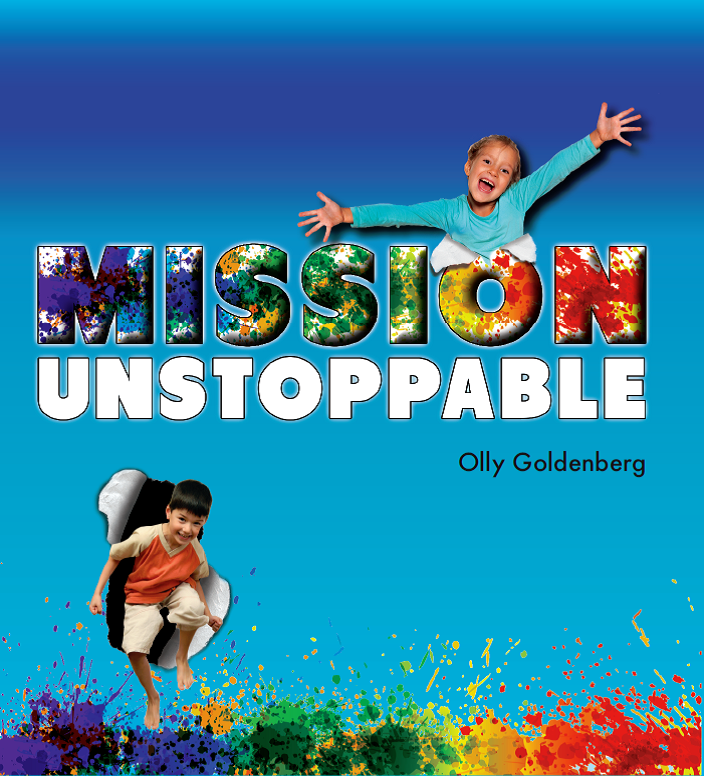 Oh people of God
So come on stand in that heavenly place
O come on stand by the throne of grace.
For satan’s been defeated, 
oh yeah satan’s been defeated by Christ.
 
We will march along with God at the head
When a fire goes before him all his enemies are dead.
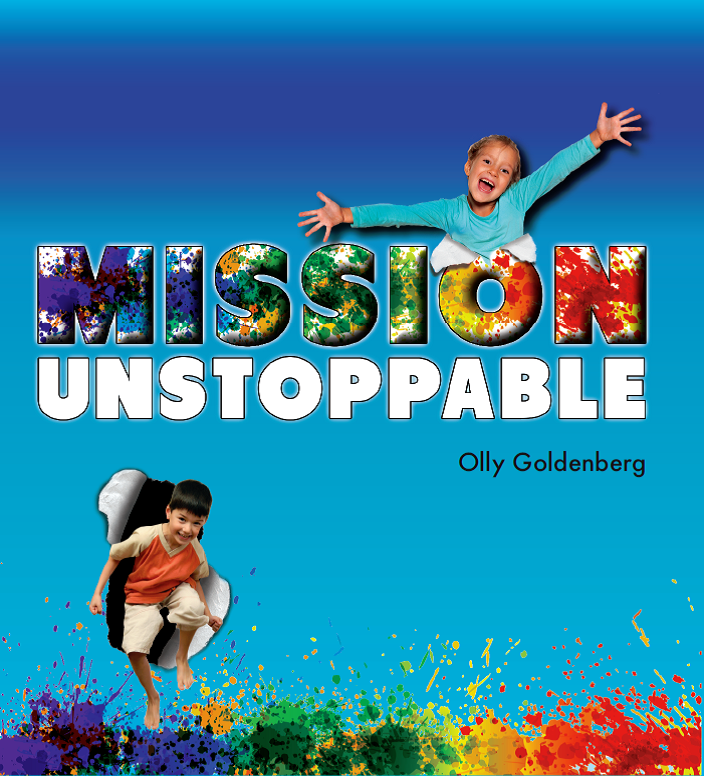 Oh people of God
So come on stand in that heavenly place
O come on stand by the throne of grace.
For satan’s been defeated, 
oh yeah satan’s been defeated by Christ.
 
The battle takes place in the spiritual realm
So we will pray and pray and pray and pray and pray and pray and pray and pray and pray and pray until we get the victory.